Caneuon Ffydd: 76
Mae Duw yn llond pob lle,	presennol ymhob man; y nesaf yw efe	o bawb at enaid gwan;wrth law o hyd i wrando cri: 	"Nesáu at Dduw sy dda i mi."
4
Yr Arglwydd sydd yr un	er maint derfysga'r byd; er anwadalwch dyn	yr un yw ef o hyd; y graig ni syfl ym merw'r lli: 	"Nesáu at Dduw sy dda i mi."
4
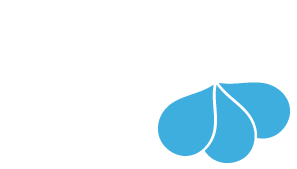 Yr hollgyfoethog Dduw,	ei olud ni leiha, diwalla bob peth byw	o hyd â'i 'wyllys da; un dafn o'i fôr sy'n fôr i ni: 	"Nesáu at Dduw sy dda i mi."
DAVID JONES, 1805-68